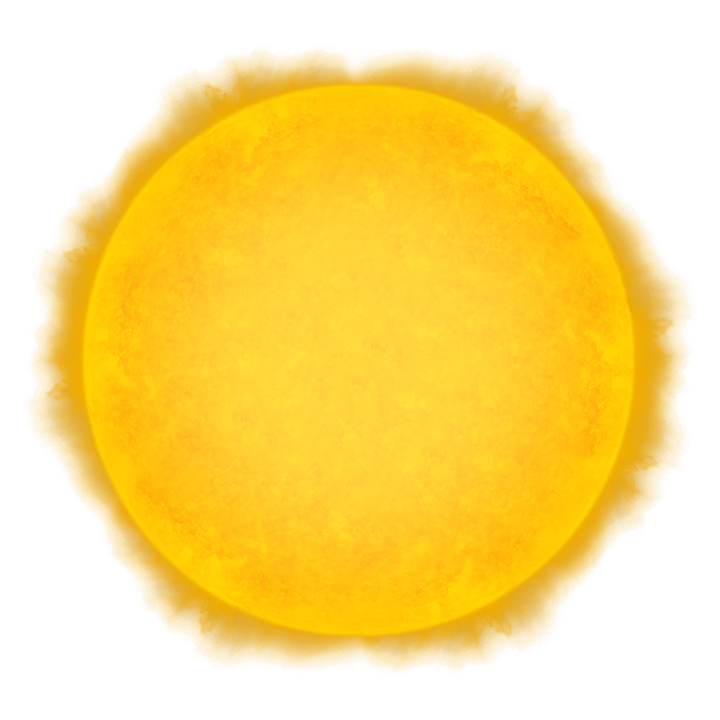 Exoplanet Communications
Comparison of Exoplanets’ Locations – with Solar System Planets
TemperatureExo System
Distance(from star)
Astronomical Units
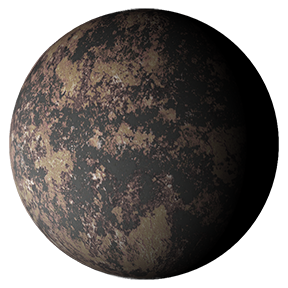 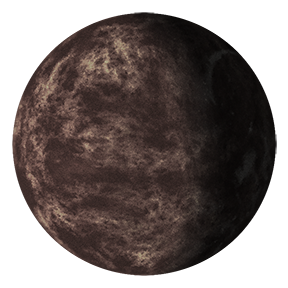 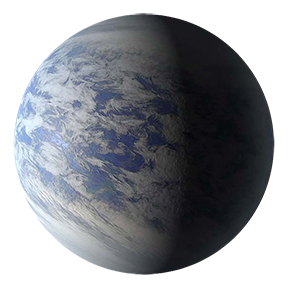 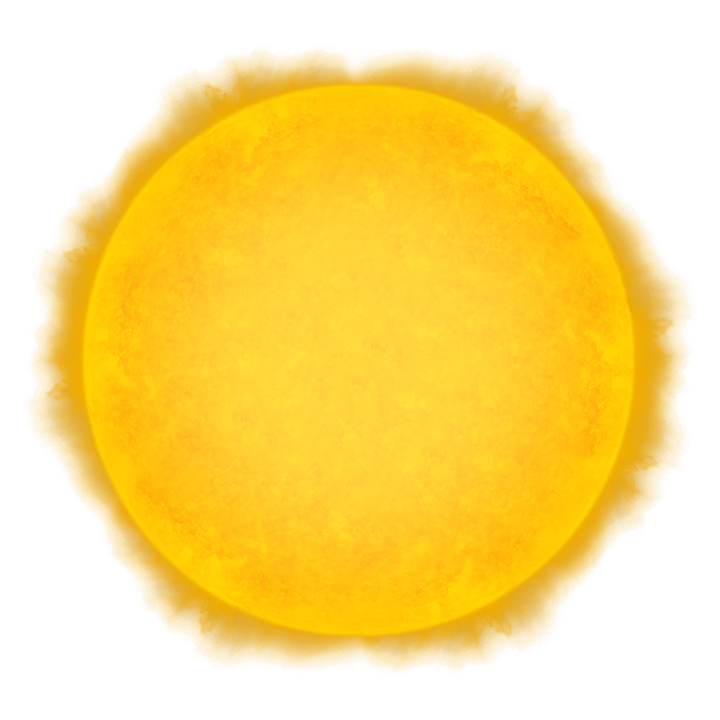 2240° F
(1227° C)
980° F
(527° C)
80° F
(27° C)
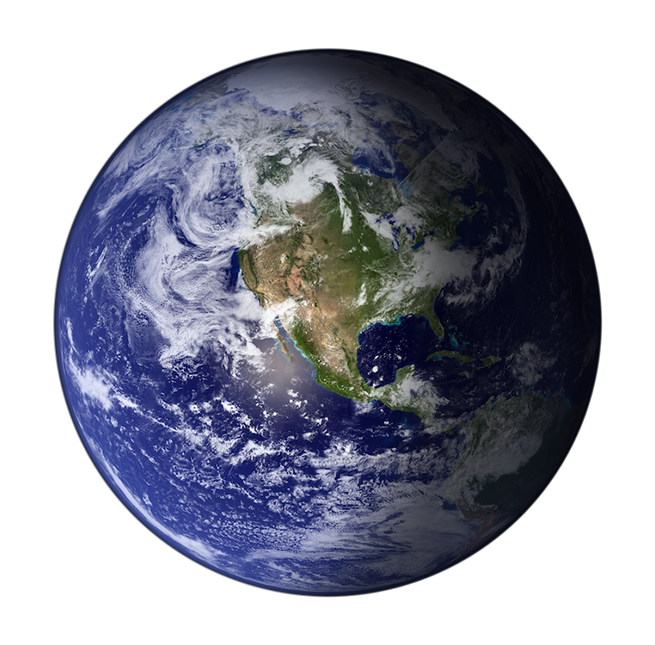 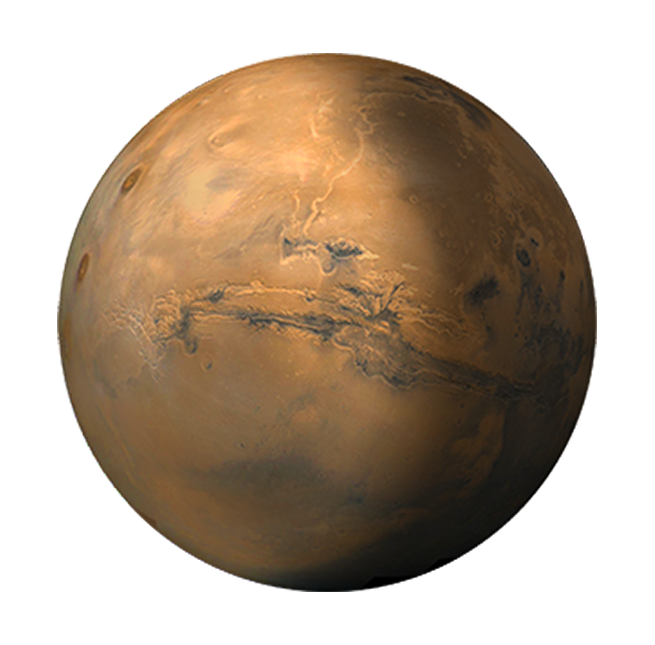 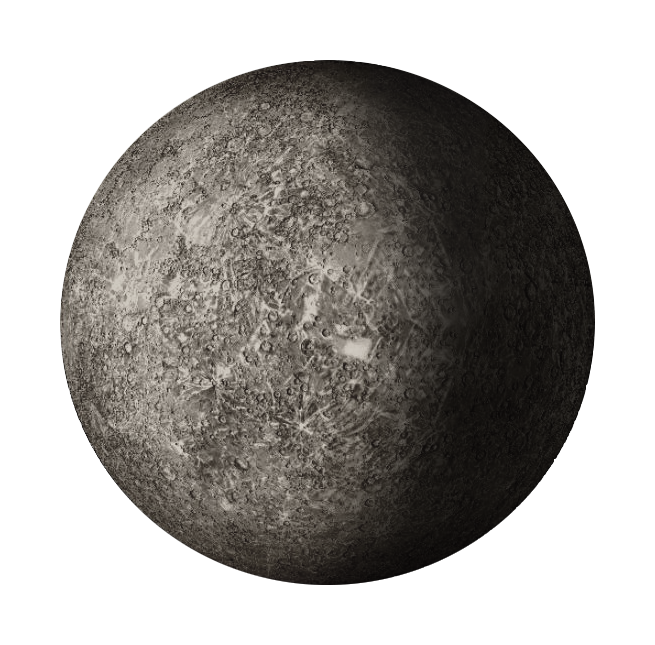 TemperatureSolar System
Distance(from Sun)
Astronomical Units
1
November 24, 2021
This document has been reviewed and determined not to contain export controlled technical data.
800°/-290° F
(427°/-180° C)
62° F
(17° C)
-82° F
(-63° C)
0.1
0.2
0.3
0.4
0.5
0.6
0.7
0.8
0.9
1
1.1
1.2
1.3
1.4
1.5
1.6
0.1
0.2
0.3
0.4
0.5
0.6
0.7
0.8
0.9
1
1.1
1.2
1.3
1.4
1.5
1.6
[Speaker Notes: Top: exoplanetary systems around the Sun
the temperature of the inner one is >1500K (0.04 au),
the middle one is 800K (0.13 au)
the outer one is 300K (1 au)
bottom: solar system
Mercury: 340K
Earth: 290K
Jupiter: 170K]